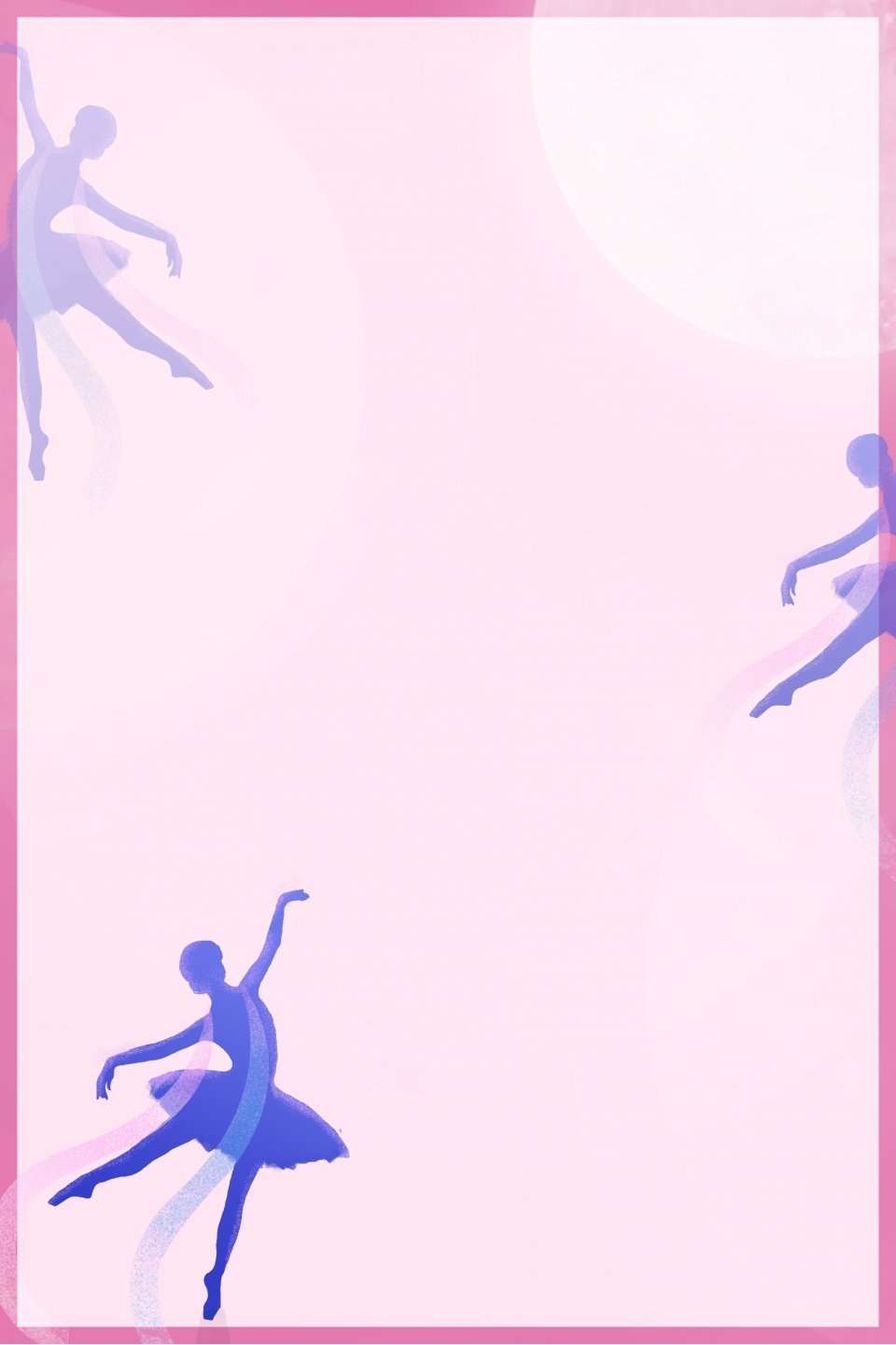 ПАМЯТКА МУЗЫКАЛЬНЫМ РУКОВОДИТЕЛЯМ И ХОРЕОГРАФАМ
ПРИ ПОСТАНОВКЕ ДЕТСКИХ ТАНЦЕВ
Составила: 
Коржова Юлия Николаевна,
музыкальный руководитель первой квалификационной категории
Каргасок 2024
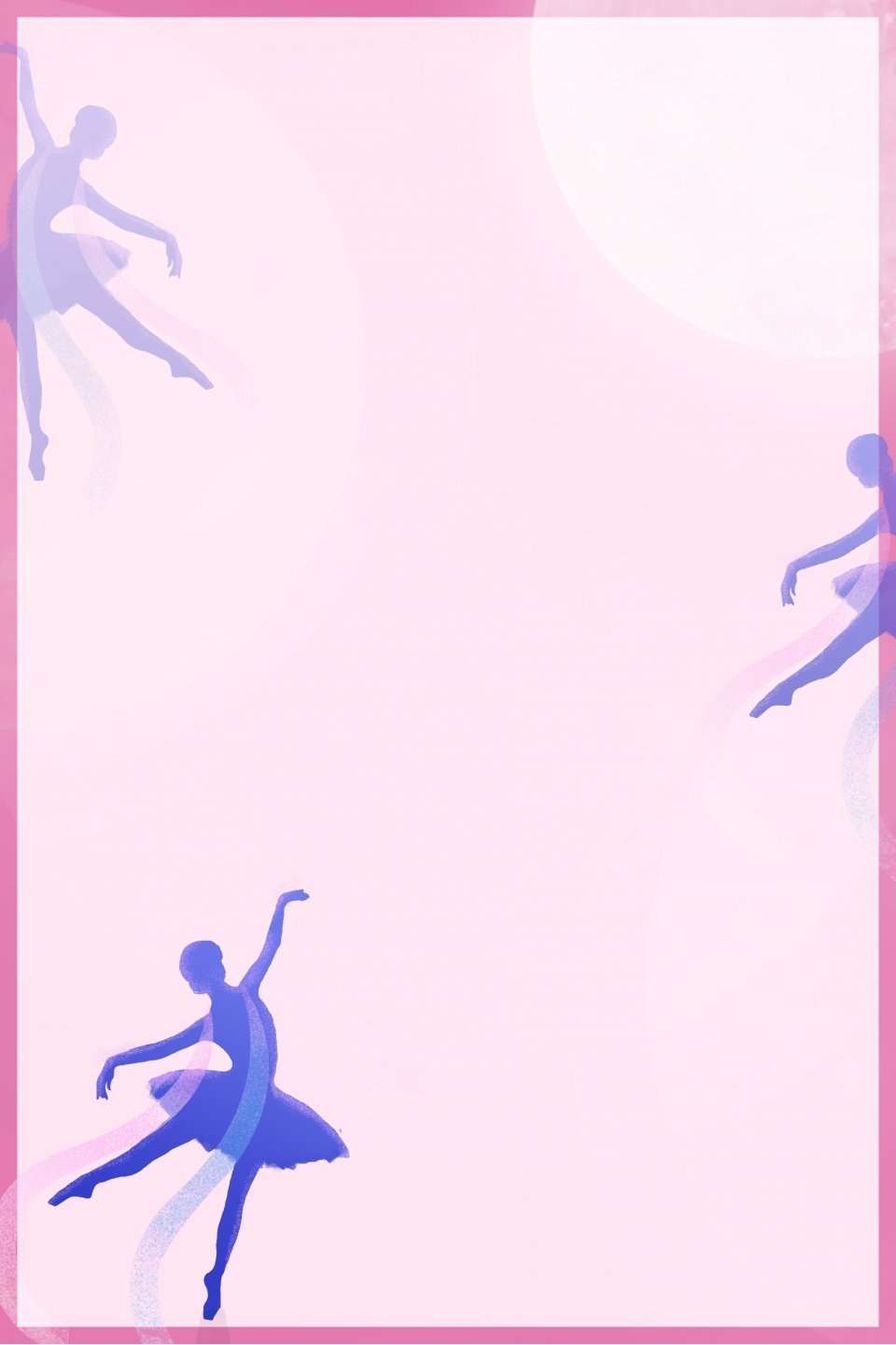 Основы методики постановки детского танца
НЕ рекомендуется:
 перегружать позвоночник и различные группы мышц, допускаядолговременное разучивание одного и того же танцевального движения короткий;
  Не рекомендуется по-разному показывать один и тот же прием исполнения танцевального движения. Это не способствует быстрому его разучиванию и приводит к рассеянности детей;
 при подготовке к утренникам и детским праздникам репетироватьпродолжительное время и бесконечно прогонять с начала до концатанцевальные номера, готовые к показу.
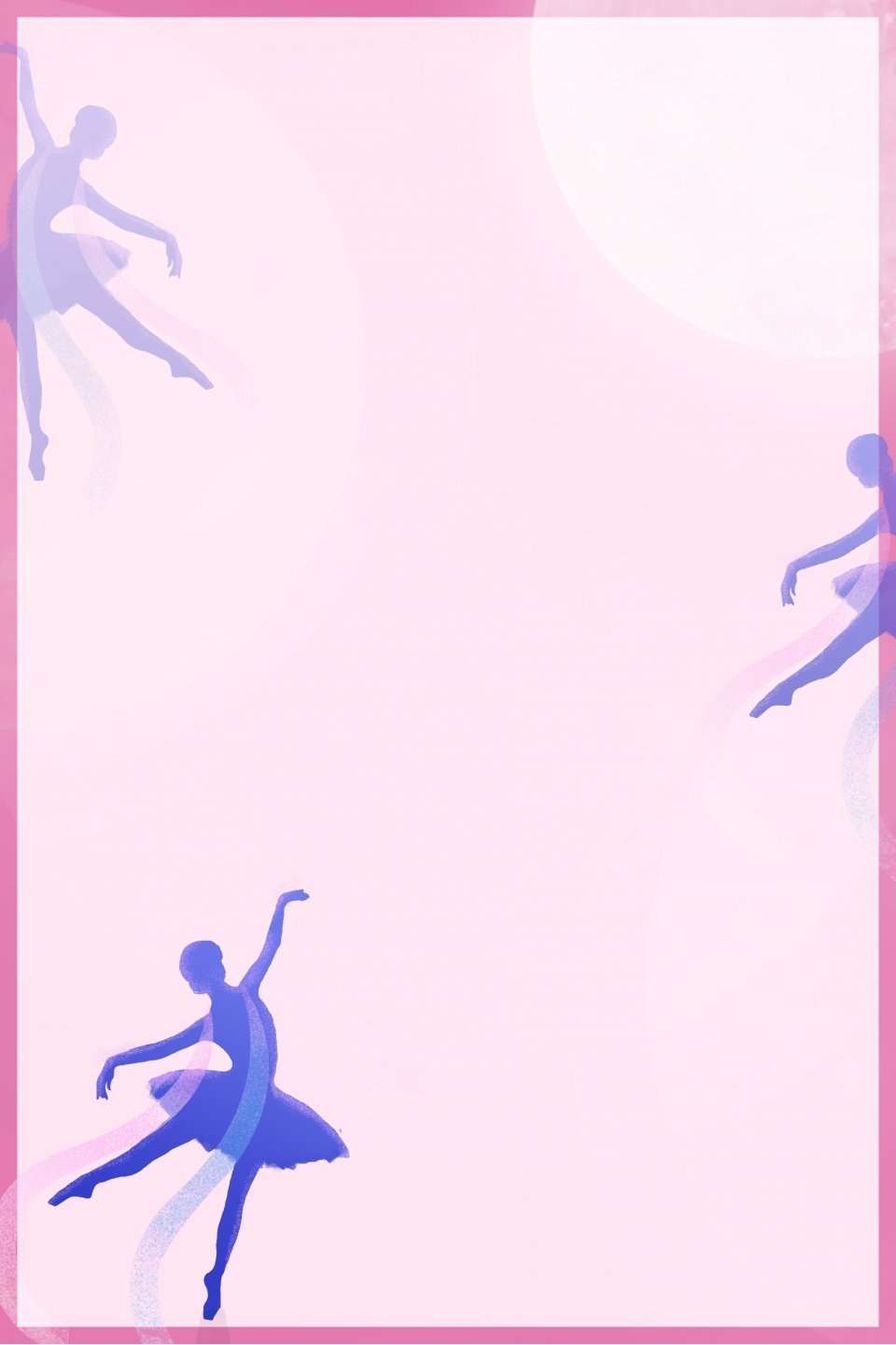 1) Важно помнить что  разучивание танцевальных постановок с детьми дошкольного возраста всегда должно строиться по принципу от простого к сложному.
2) После приобретения детьми необходимых умений следует переходить косвоению танцевального движения и его характерных особенностей ( то есть педагог должен акцентировать внимание что именно так  исполняется то  или иное движение, конечно же с показом этого движения) .
3)Танцевальное движение необходимо показывать и разучивать с детьми,точно указывая направление носка, пятки, колена, повторять это движениенеоднократно, добиваясь более качественного исполнения. 
4)Не рекомендуется по-разному показывать один и тот же прием исполнения танцевального движения. Это не способствует быстрому егоразучиванию и приводит к рассеянности детей. 
5) После разучивания нескольких танцевальных движений, можно приступить к танцевальным комбинациям. Танцевальная комбинация — короткая последовательность нескольких танцевальных движений. В танцевальной комбинации отрабатывается навык равномерно-быстрого переключения внимания ребенка с одного танцевального движения на другое. 
4) Изучив несколько танцевальных композиций, можно перейти непосредственно к композиции танца — это законченное по художественному замыслу танцевальное построение с использованием разнообразных танцевальных фигур, под более продолжительную музыку.
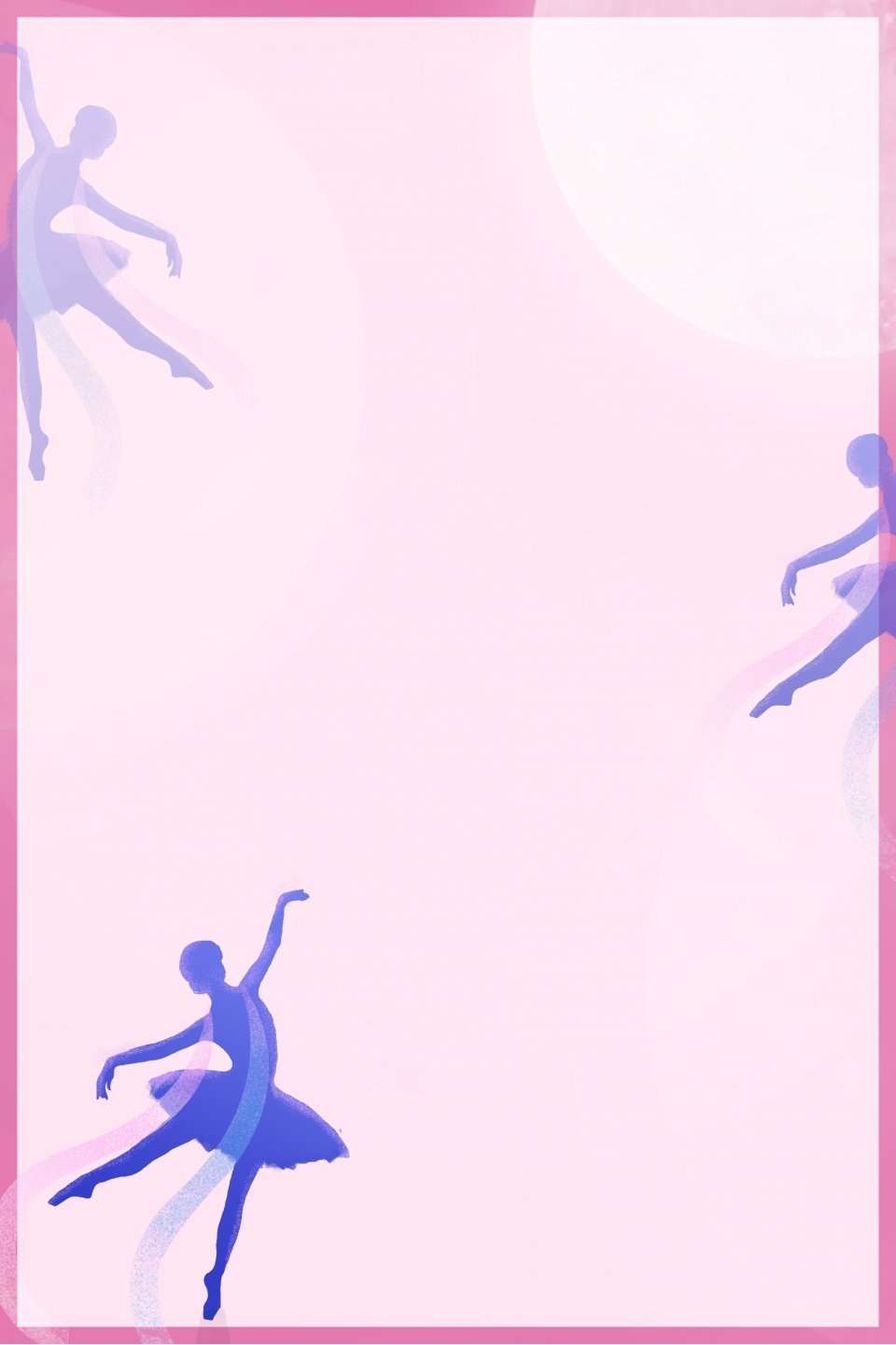 Постановка корпуса 
Корпус держится прямо, спина не горбится, плечи отведены назад и опущенывниз, живот втянут, голова приподнята, взгляд устремлен вперед.(педагоги выполняют)Мальчикам рекомендуется держать ладони на талии или соединить их за спиной: левая рука ладонью вверх, правая рука кладется на ладонь левой руки. 
Исходные положения корпуса мальчика: один мальчик — лицом вперед, руки на поясе; другой мальчик — спиной вперед, руки сзади (правая, поверх левой)Исходное положение корпуса девочки.Девочкам рекомендуется придерживать края юбочки пальчиками, округлив локти в стороны.
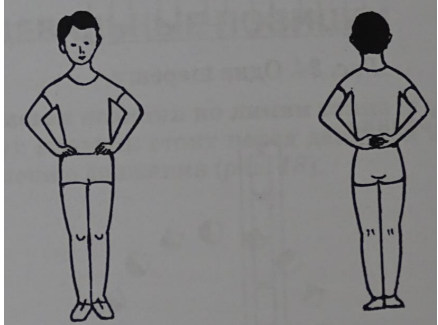 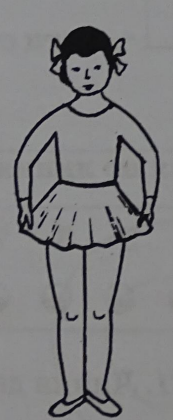 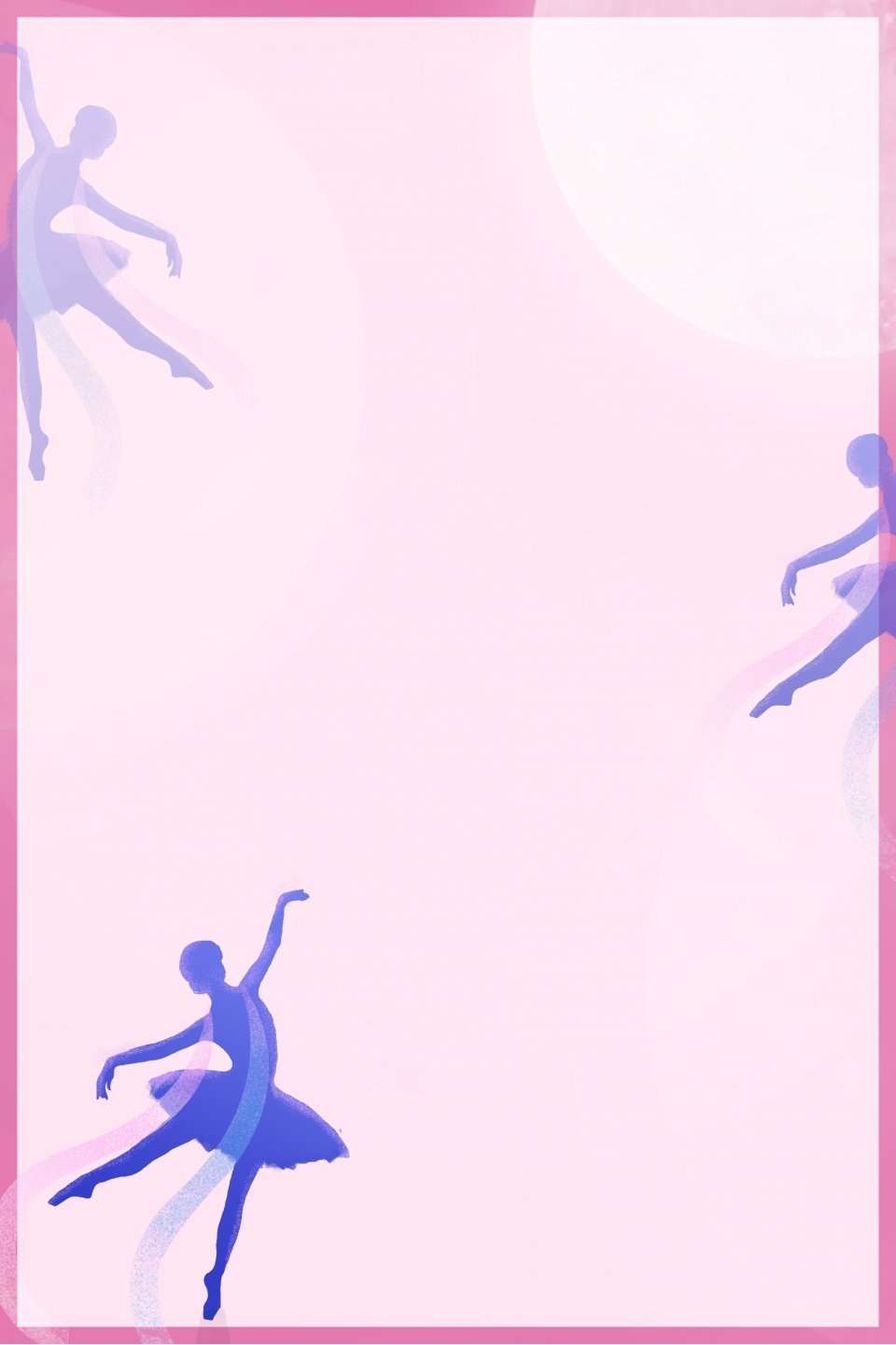 Танцевальные позиции ног
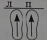 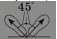 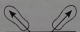 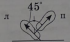 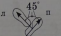 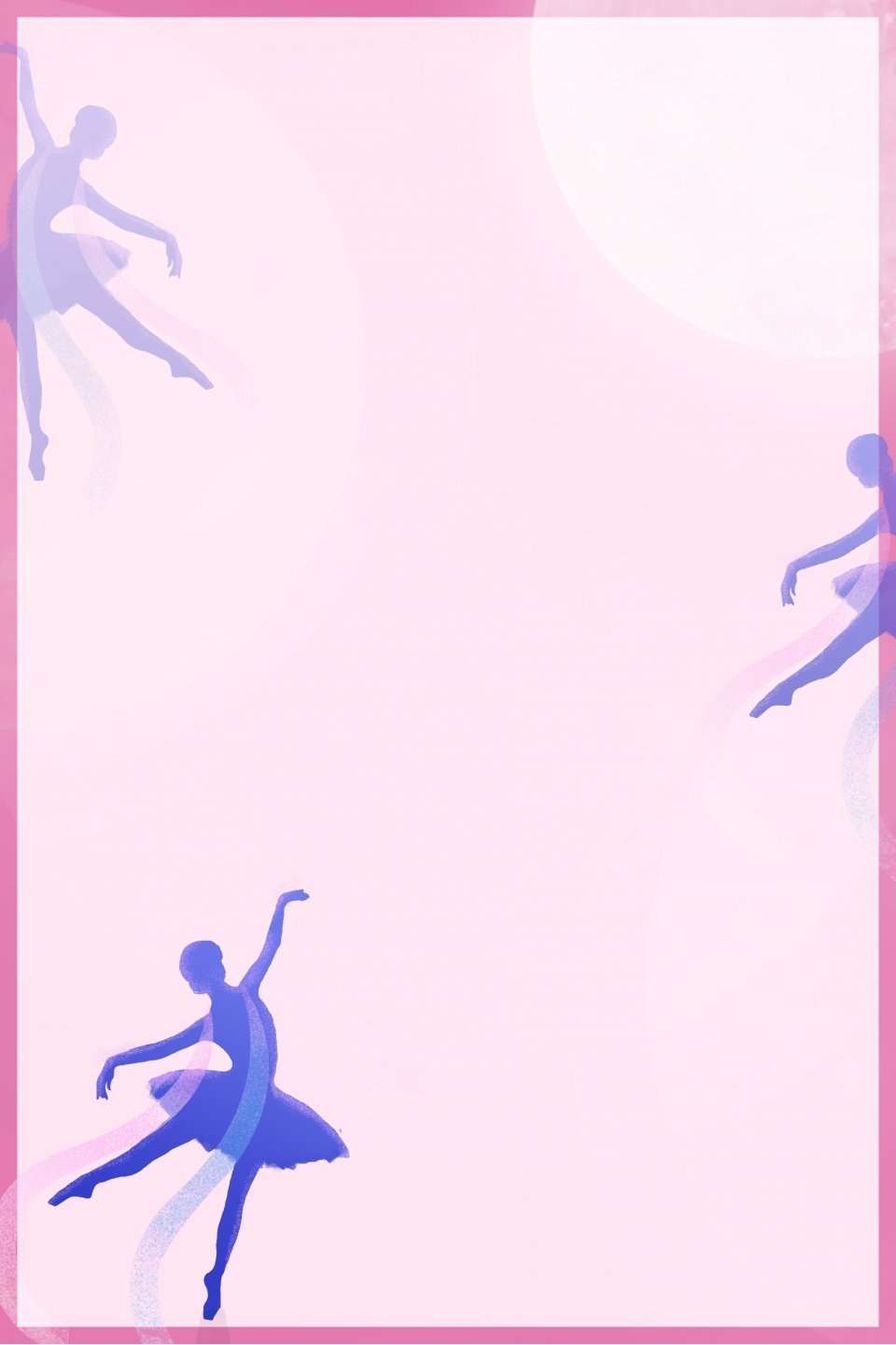 Танцевальные позиции и положение рук
Первая позиция — руки впереди на уровне диафрагмы, ладони обращены ктуловищу, локти округлены и направлены в стороны, плечи опущены,пальцы одной руки на расстоянии 5—10 см от пальцев другой.
Вторая позиция — округленные руки разведены в стороны и находятсянесколько ниже плеч и немного впереди туловища, локти, по сравнению спервой позицией, несколько выпрямлены и обращены назад (не провисают),ладони обращены друг к другу.
Третья позиция — руки вверху, кисти и локти несколько впереди лица иокруглены в стороны, ладони повернуты вниз.На занятиях применяется и так называемая
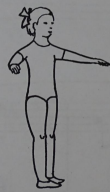 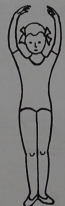 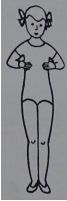 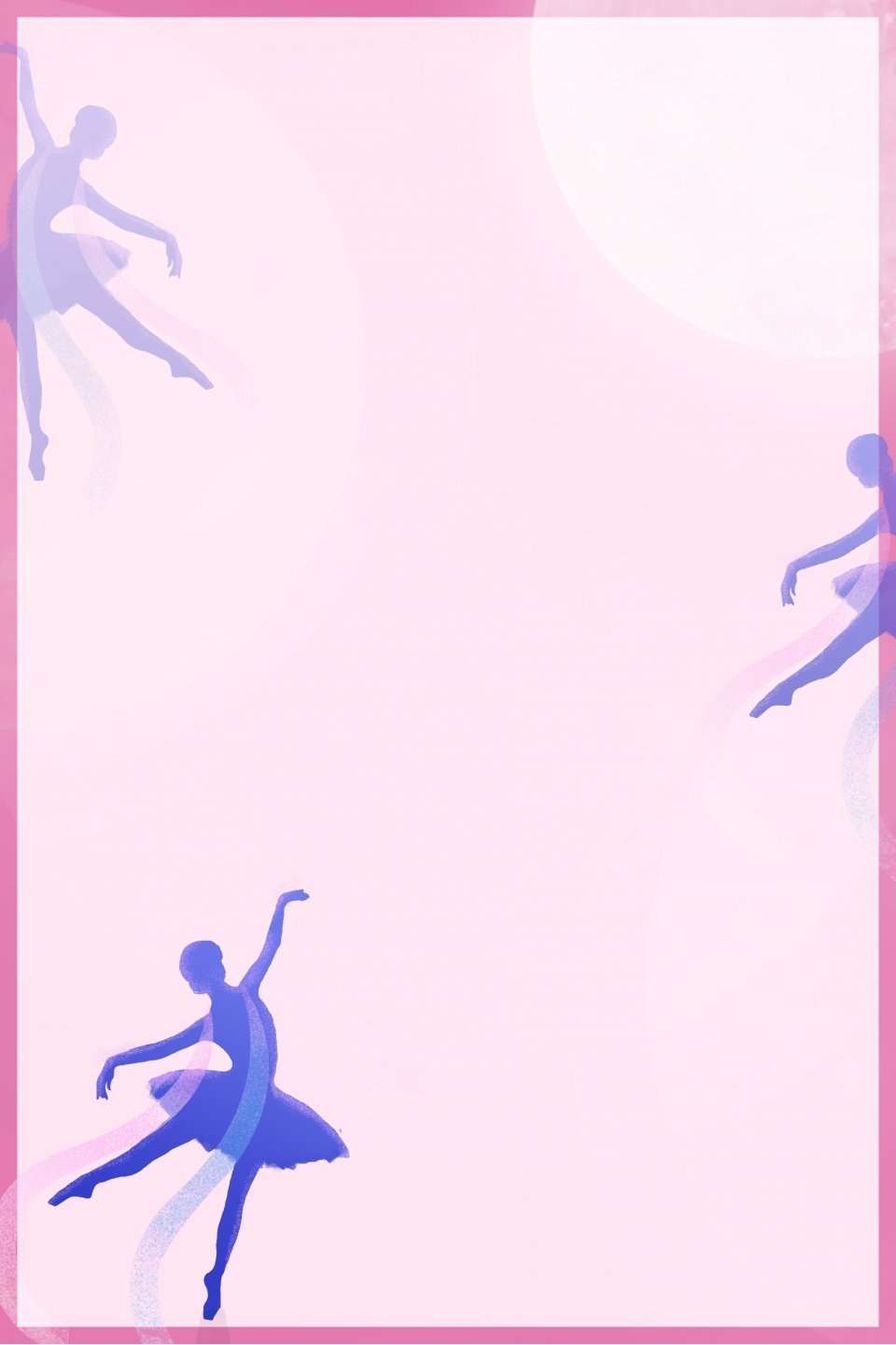 Виды рисунка танца:

Линейные фигуры танца
В таком варианте основой рисунка служит линия и ее различные виды. Например : линия, ряд, колона, шеренга, диагональ, «воротца», «до-за-до», «расческа», «ручеек», «досточка» и т.д.

Круговые фигуры танца
Данный вид рисунка отличается тем, что его основой служит круг. Например : круг, круг в круге, полукруг, «восьмерка», «корзиночка», «вьюнок».

Комбинированные фигуры танца
В таком виде танцевального рисунка применяются как линейный вид рисунка, так и круговой. Например : «звездочка», «снежинка» и т.д.
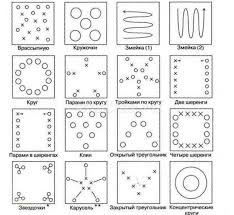